大阪北部地震の概要
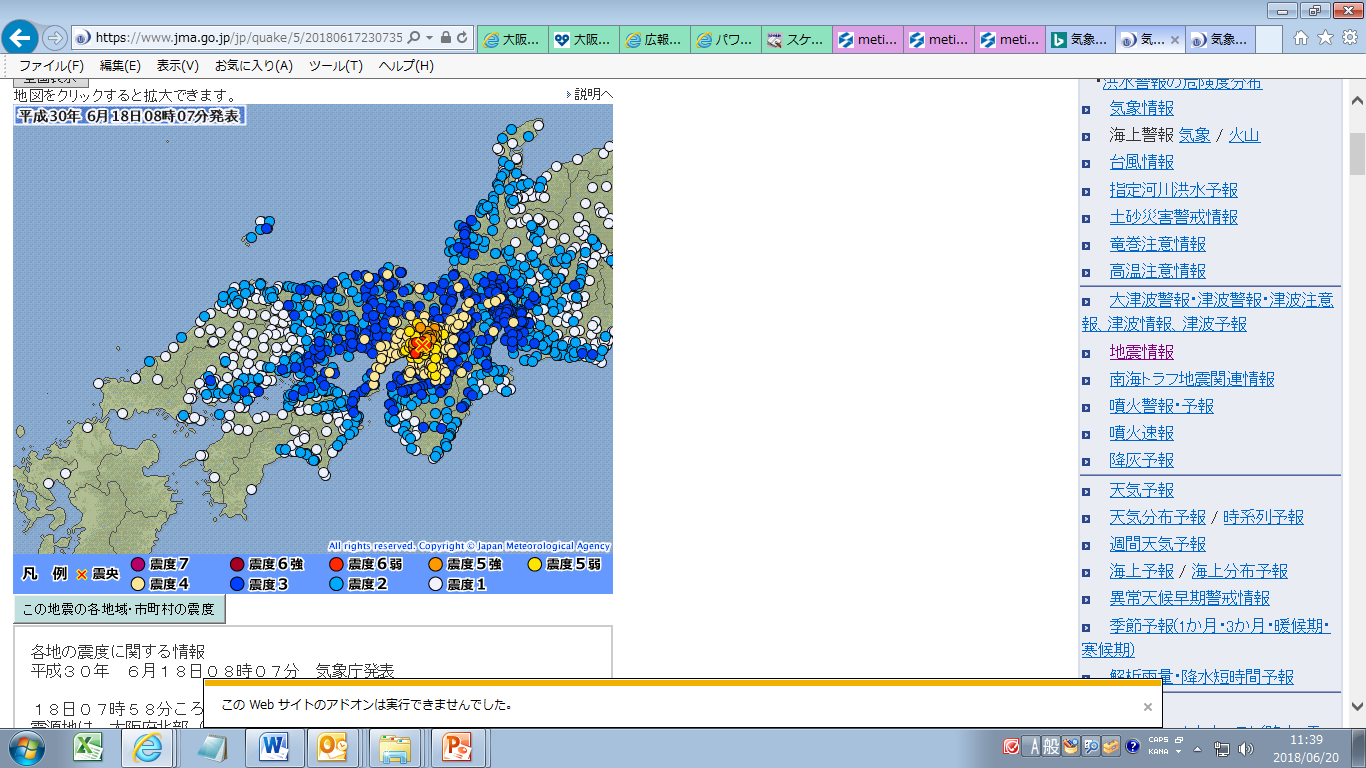 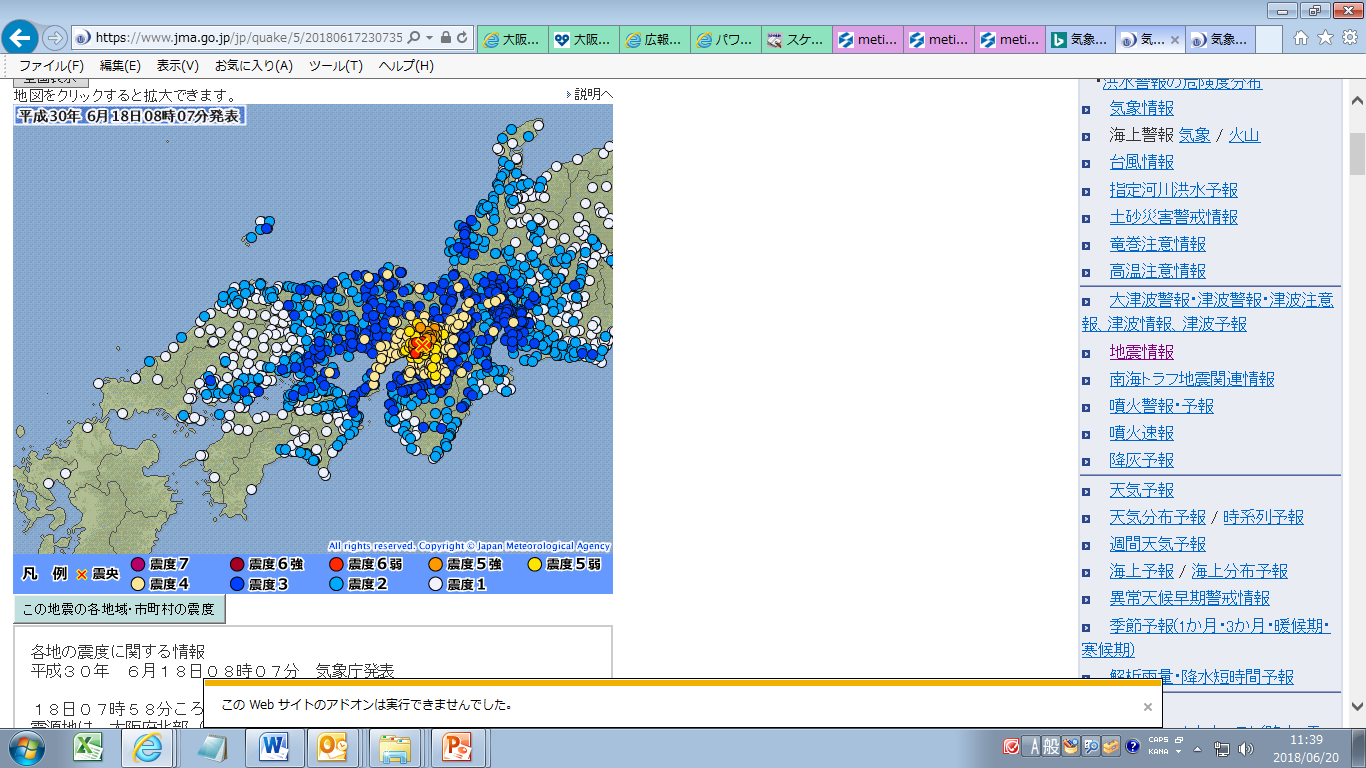 各地の主な震度情報

●震度6弱
　大阪市北区、高槻市、枚方市、
　茨木市、箕面市の５市区
●震度5強
　京都市、亀岡市など18の市区町村
出典：気象庁ウェブサイト
[Speaker Notes: こちらは、今回の地震の概要です。大阪北部を震源とする、マグニチュード６．１、最大震度６弱の地震が発生しました。]